Také trochu snění v odpočinku
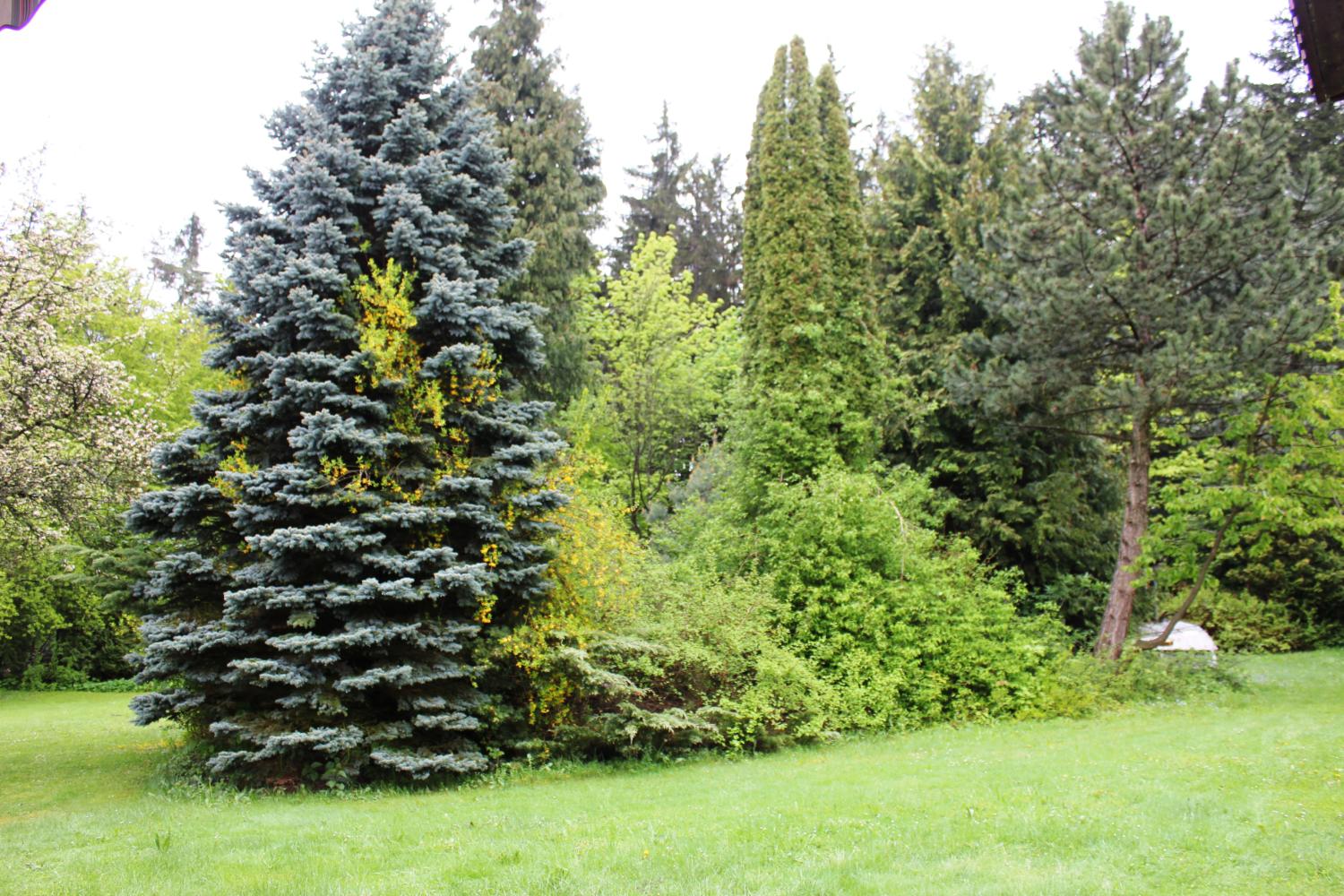 Tak to je moje zahrada dnes 16, května. Zatím zataženo, ale již doufám, že se brzy rozjasní a oteplí. Moc na to čekám. Máme napršeno, tak potřebujeme teplo.
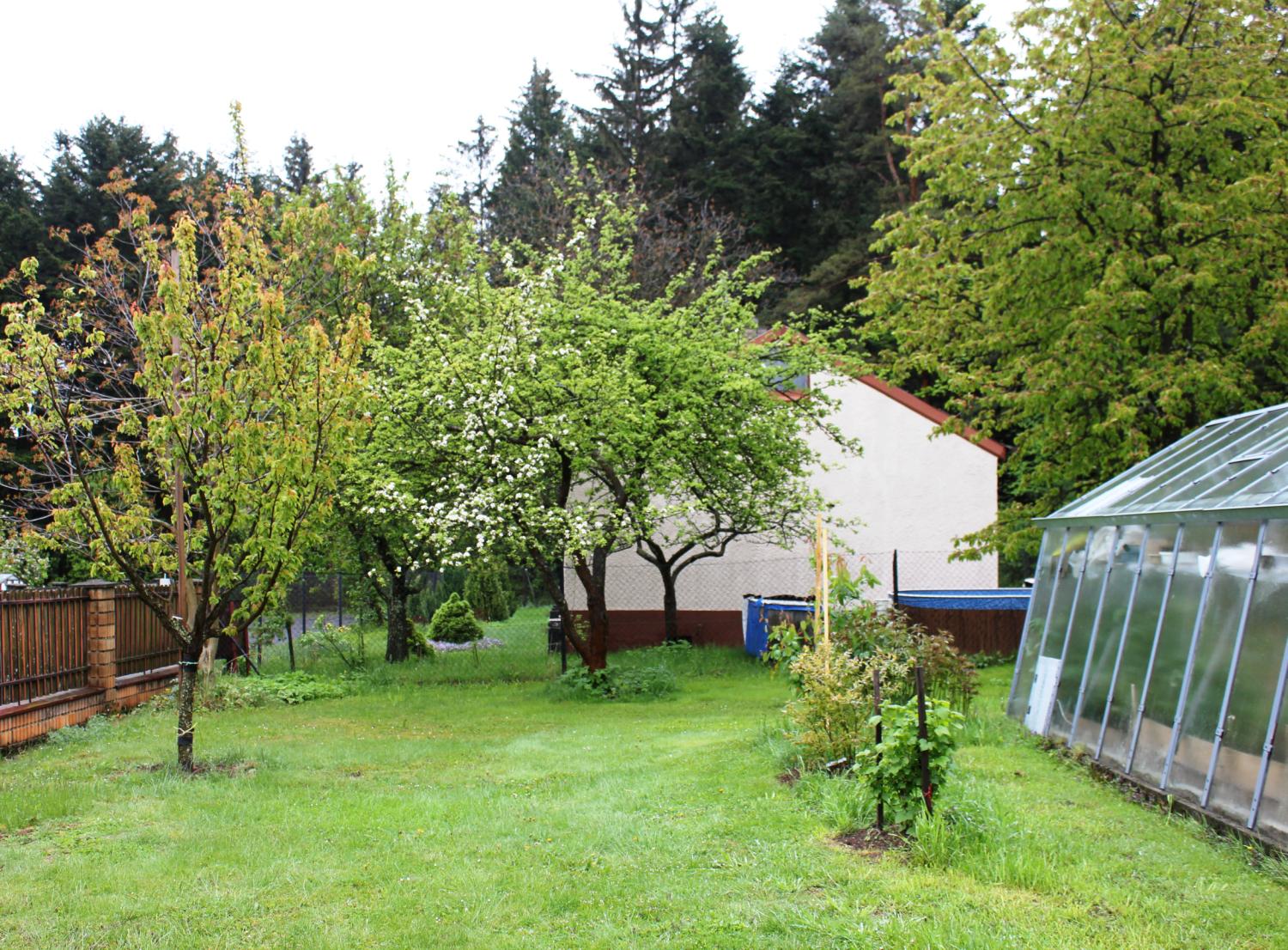 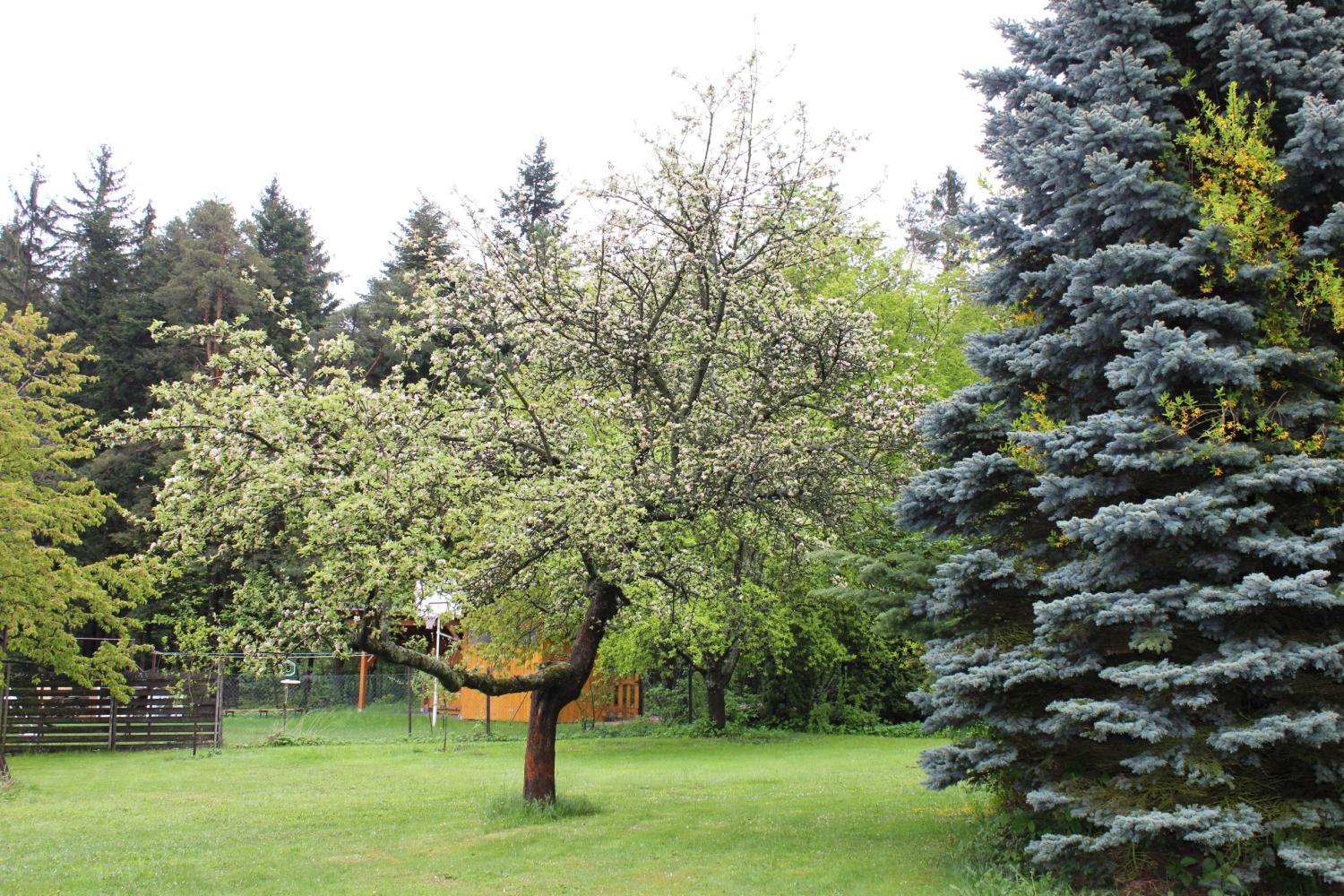 Jabloň mi ještě kvete, ale největší radost mám z mé milované meruňky. Jak uvidíte, tak letos zase zarodila, úroda velmi nadějná a snad již nebudou mrazy a já zase budu dělat knedlíky, zavařovat a dělat dobrou marmeládu.
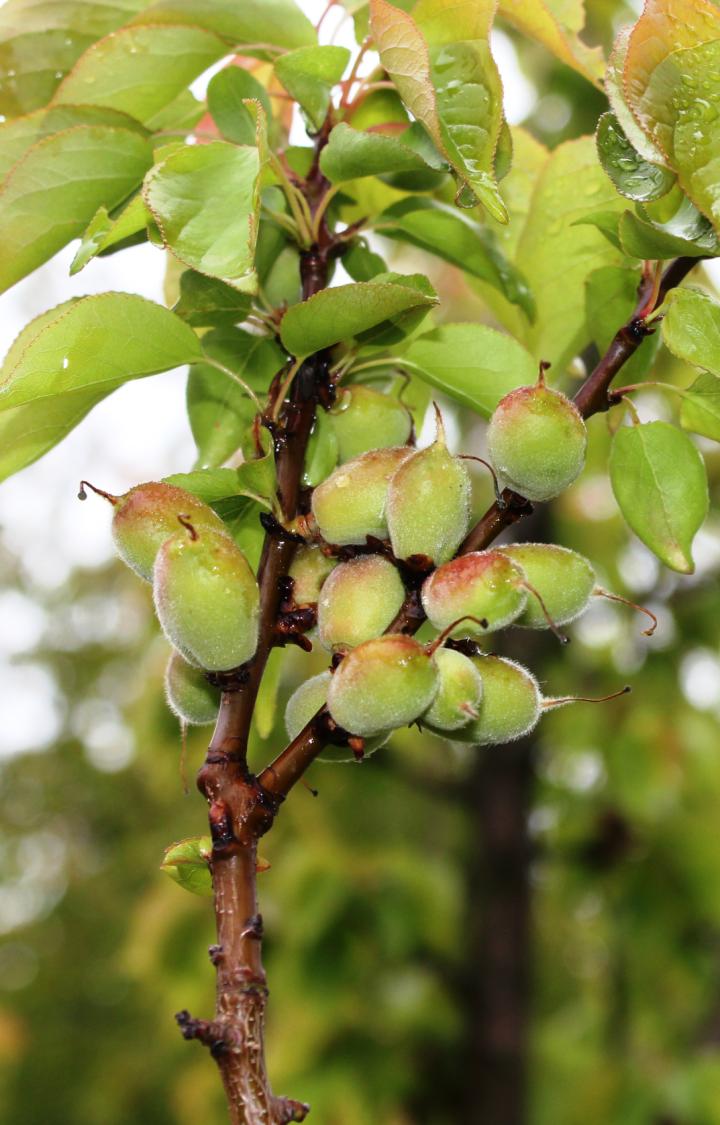 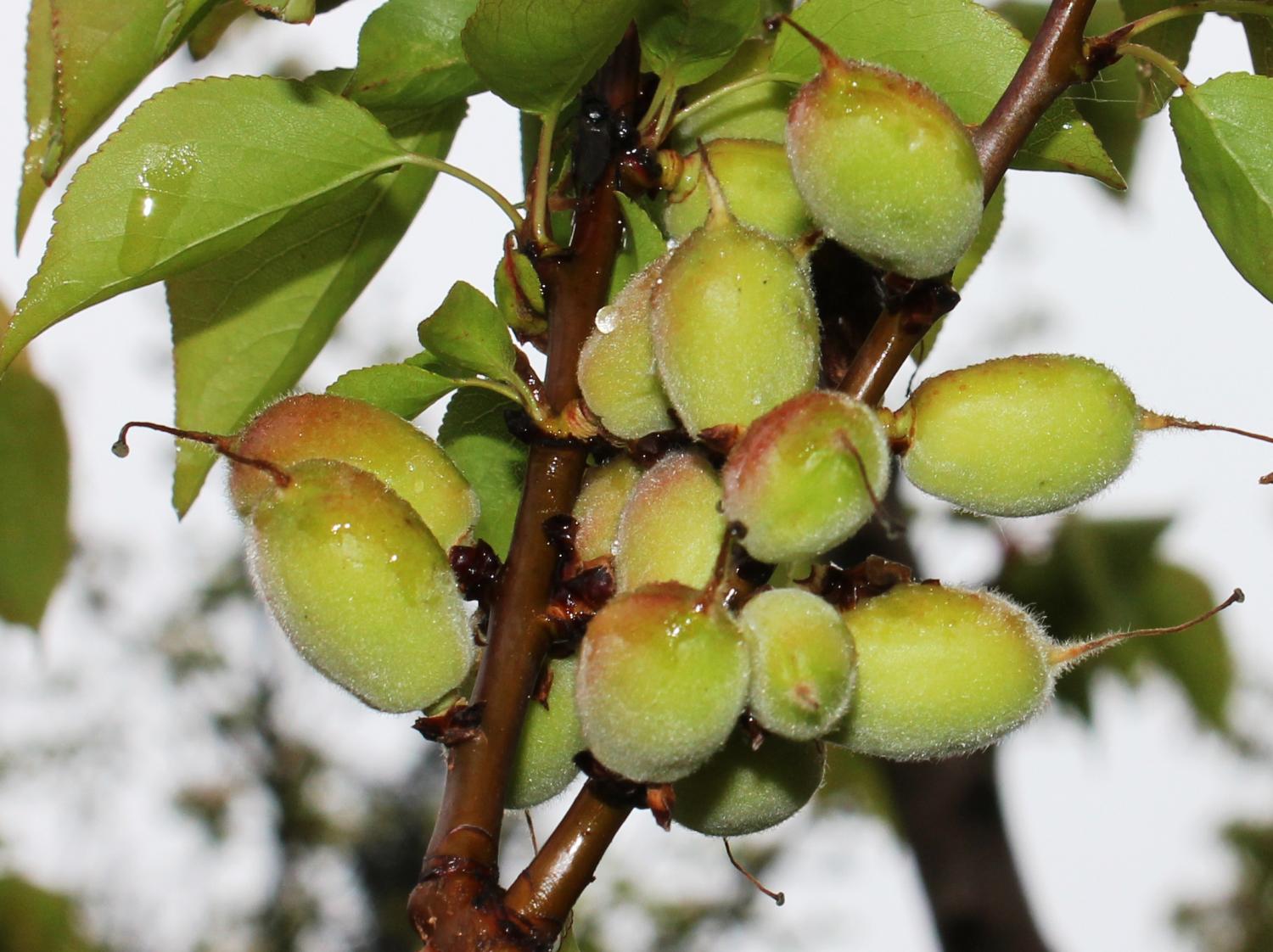 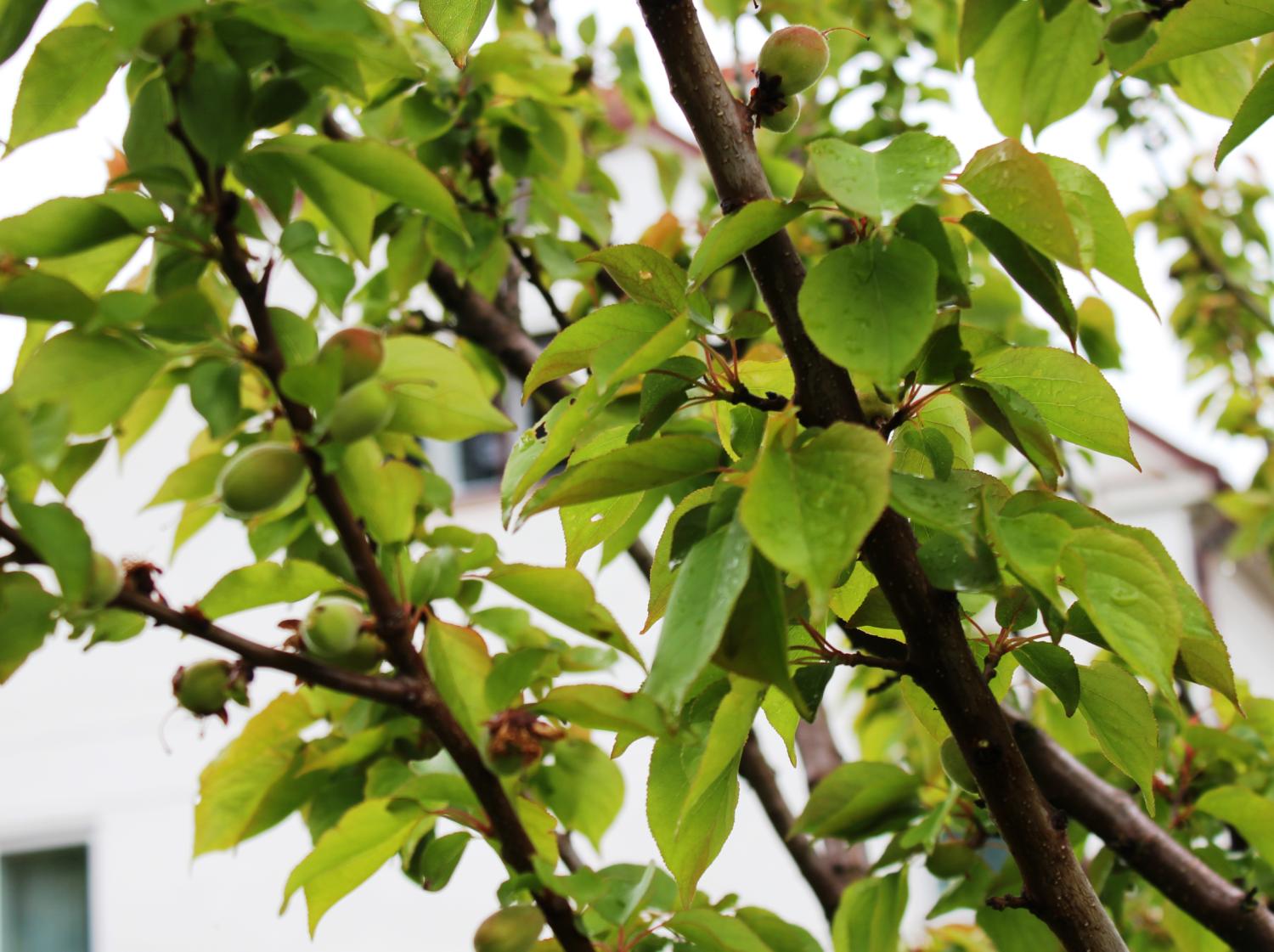 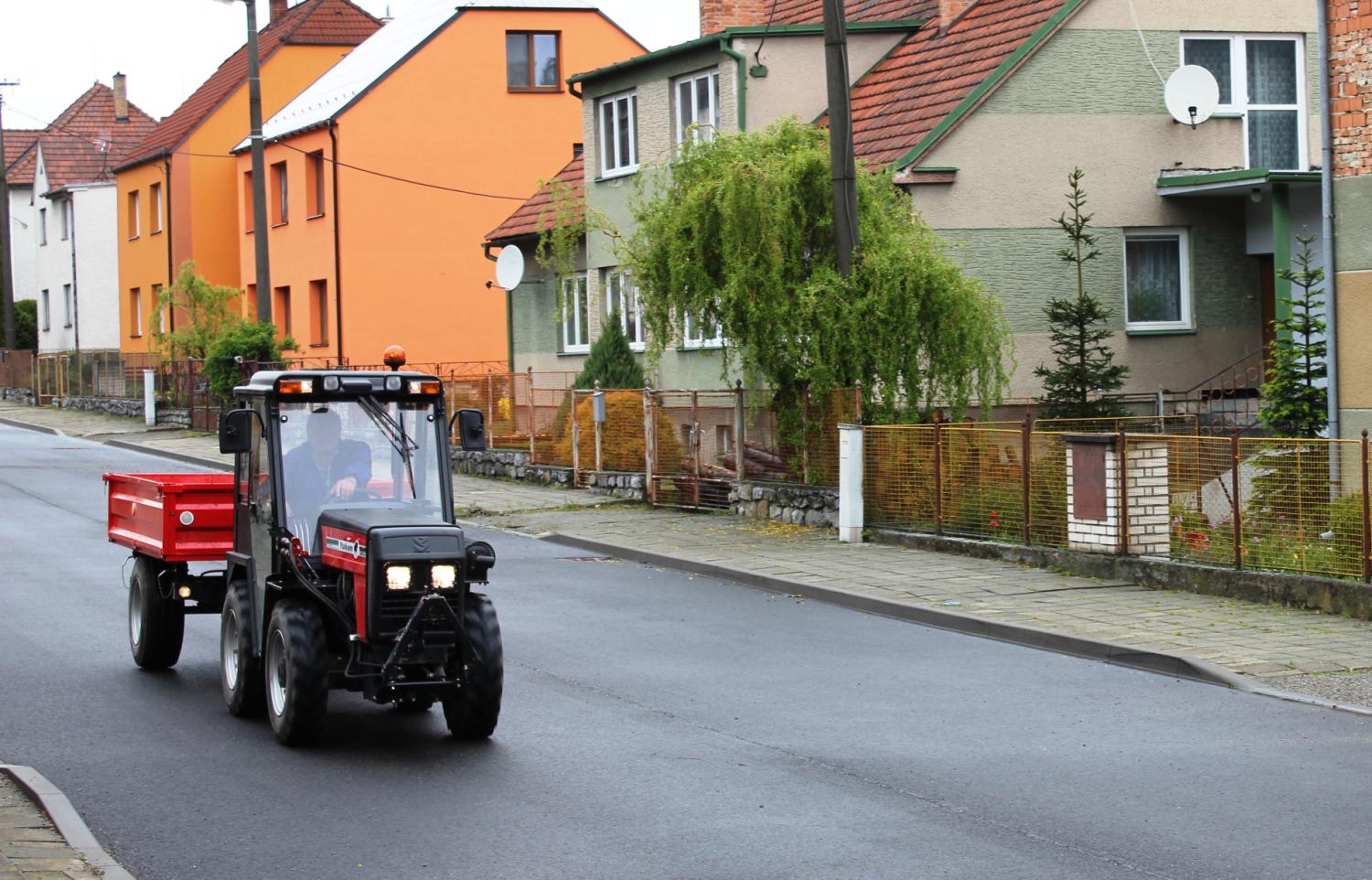 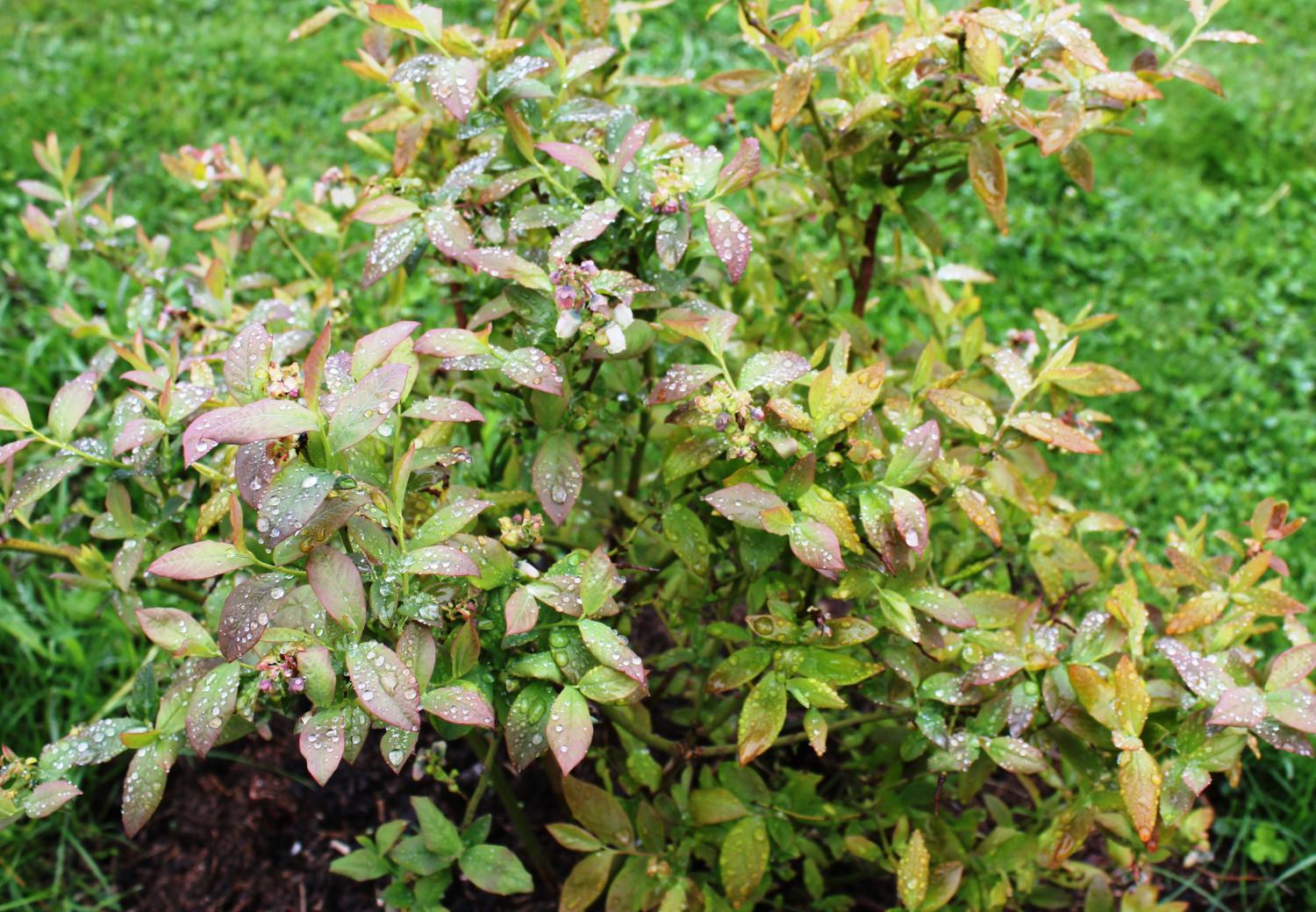 Tak to byla kvetoucí borůvka a nyní se podívejte do mého skleníčku. Poslední kedlubny, již mám zasazeny nové.
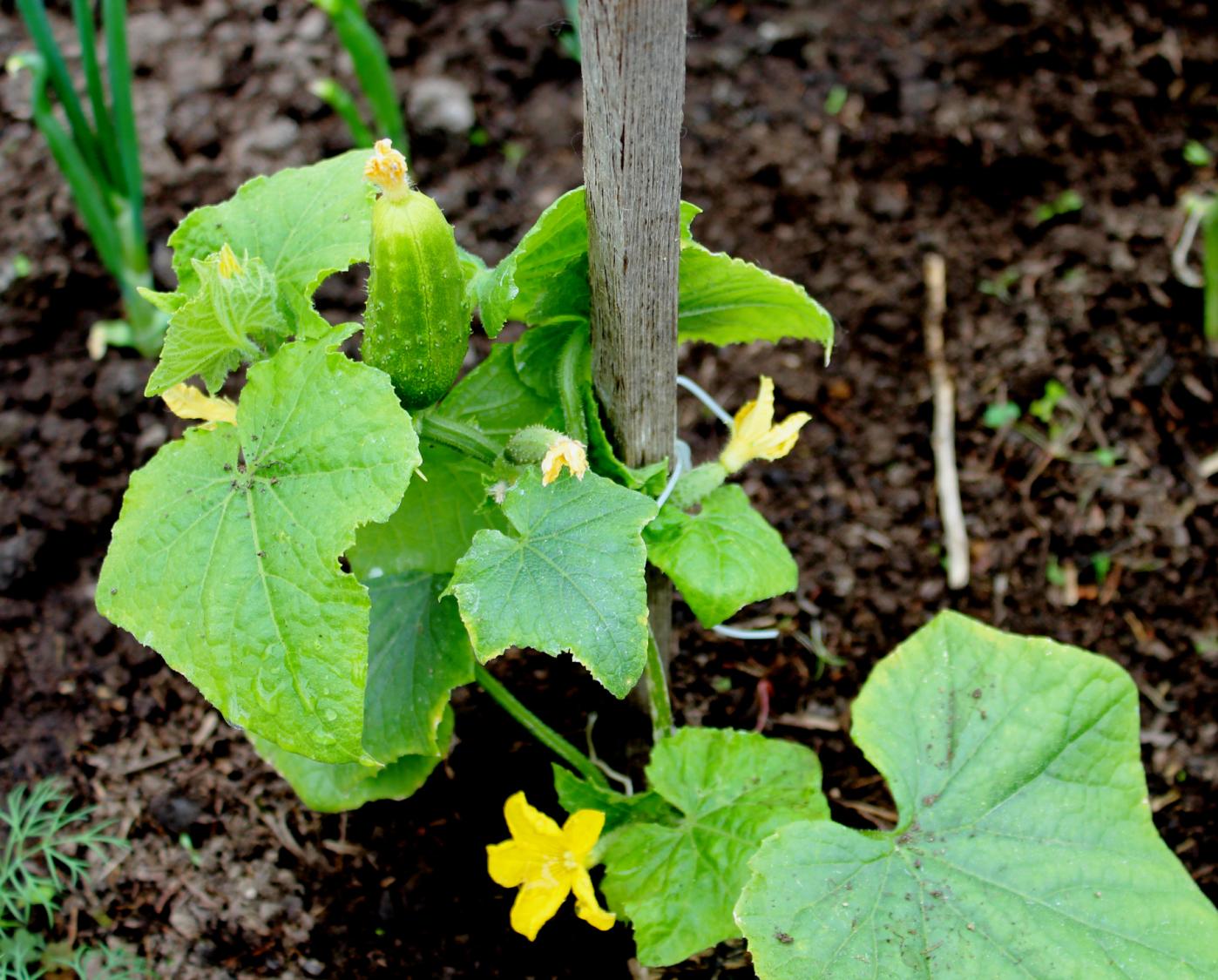 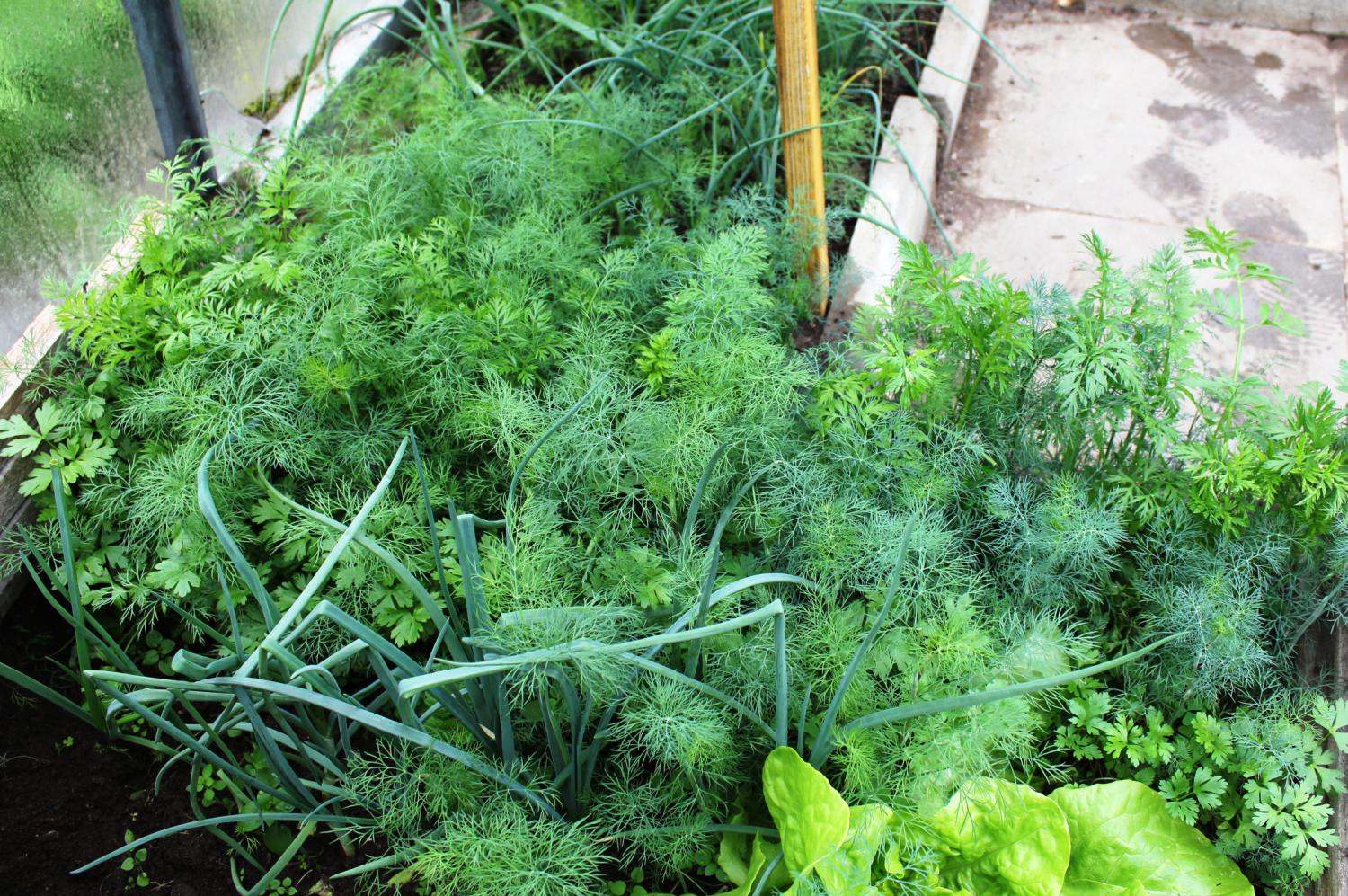 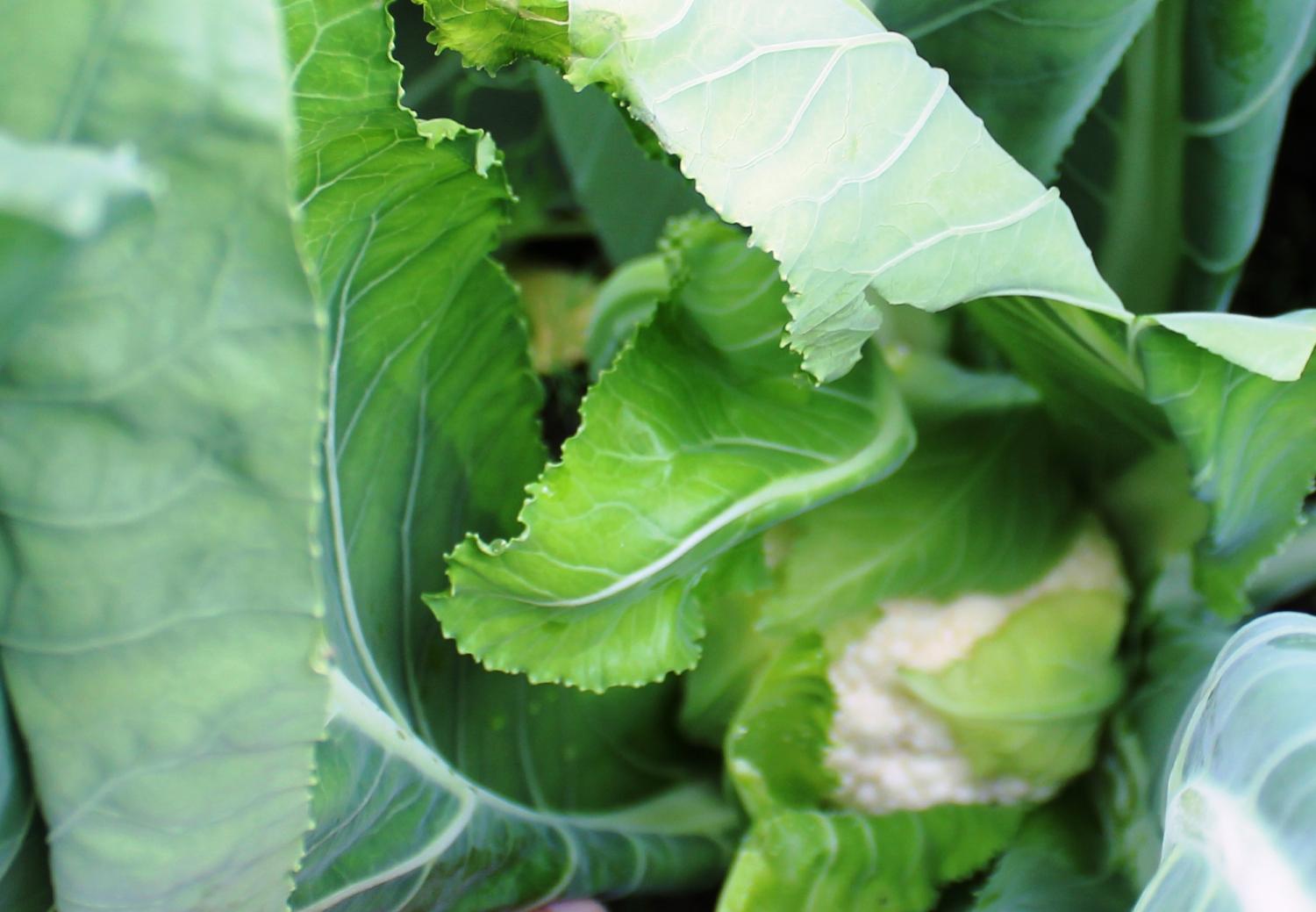 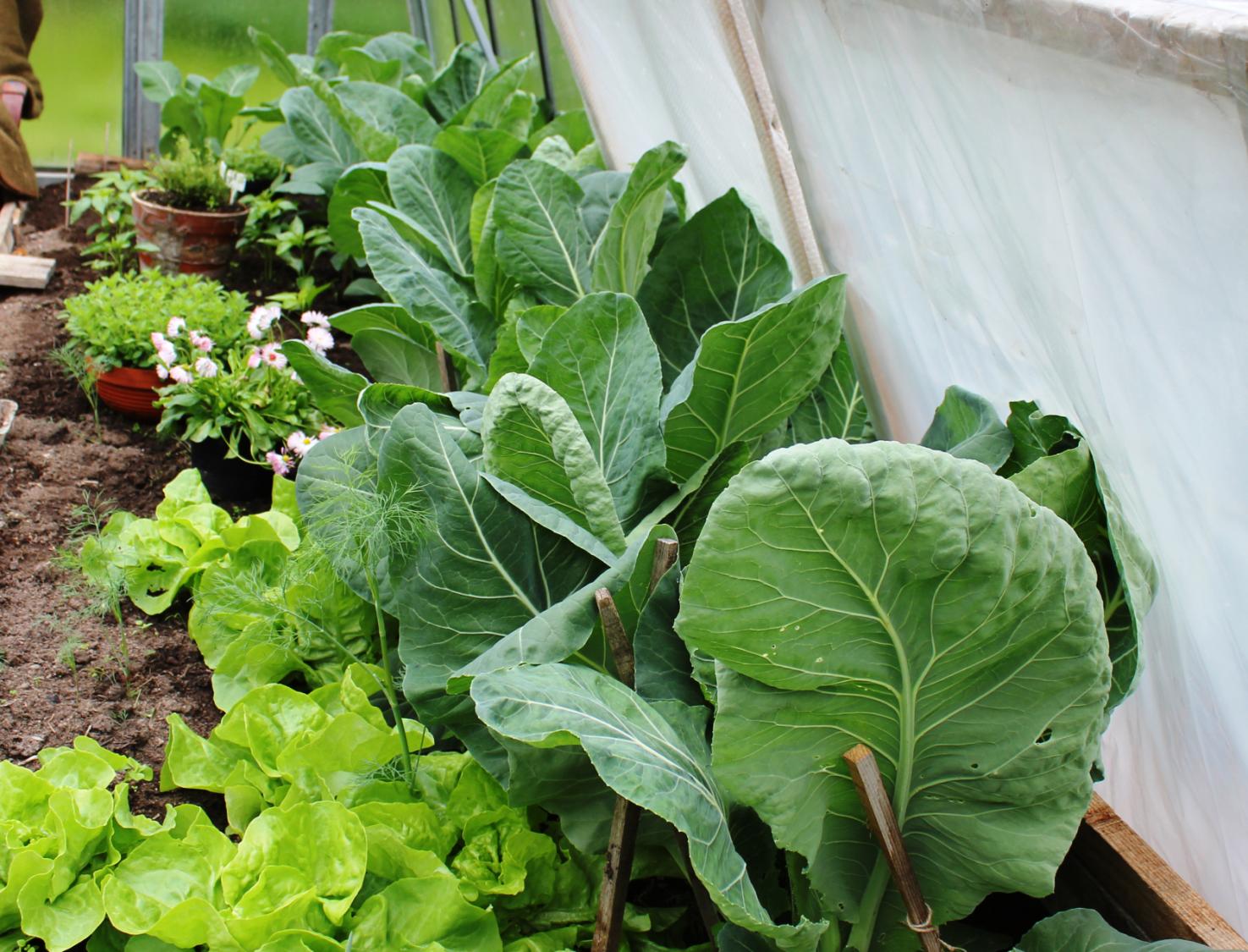 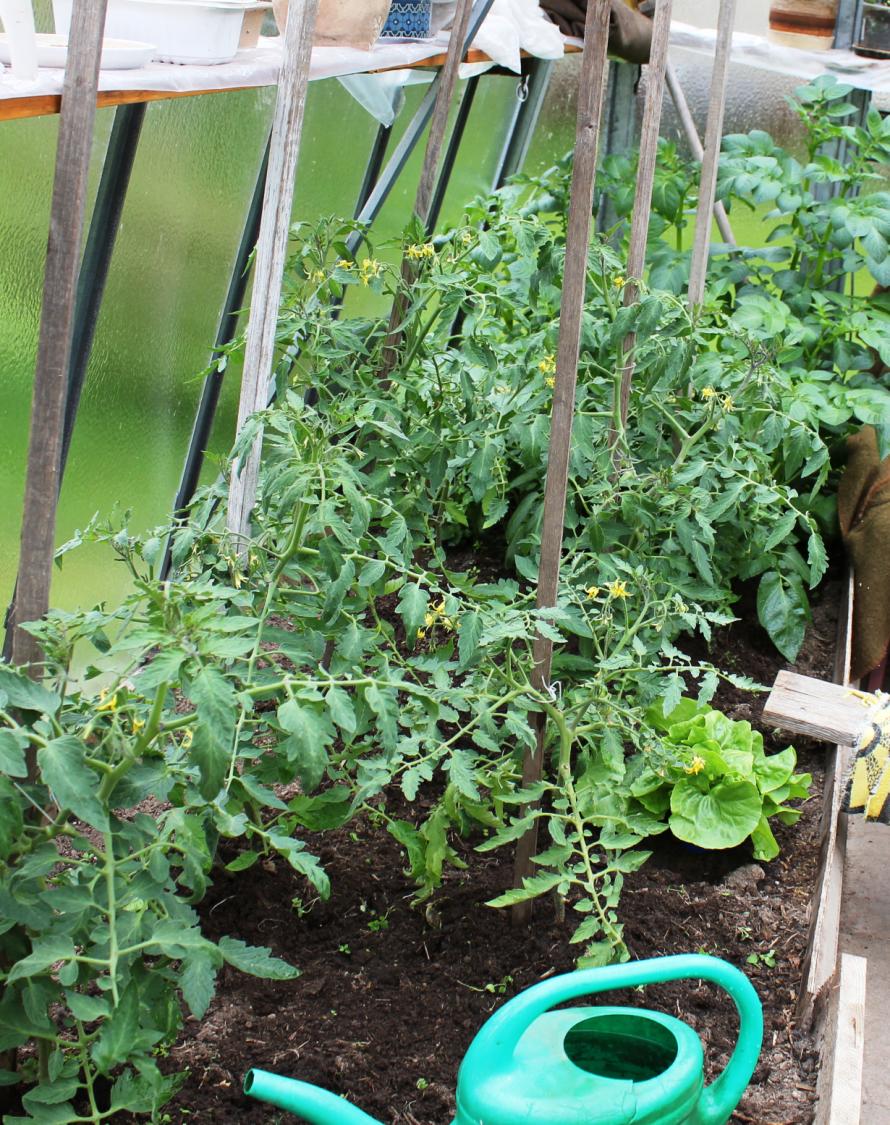 Rajčata a brambory
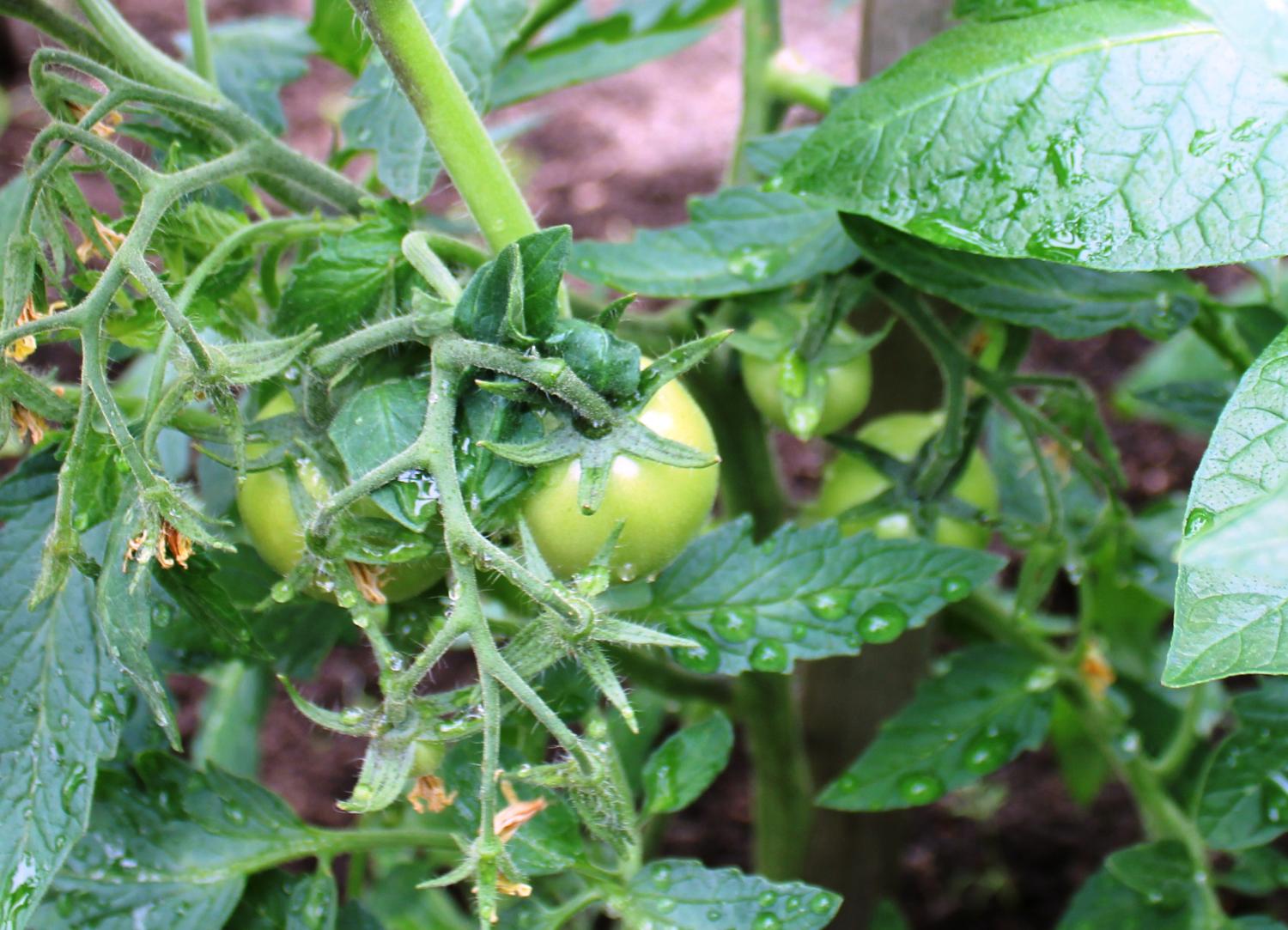 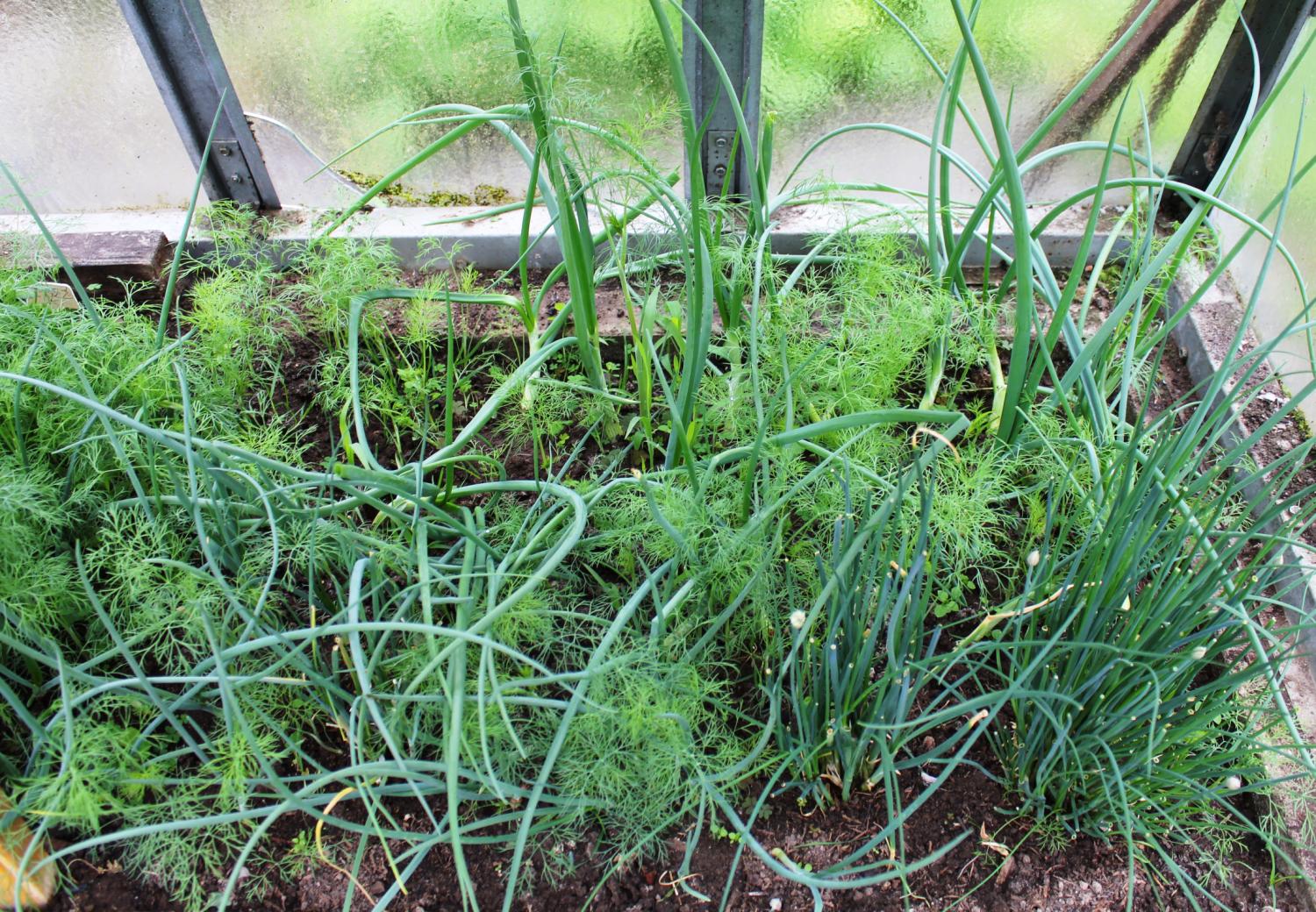 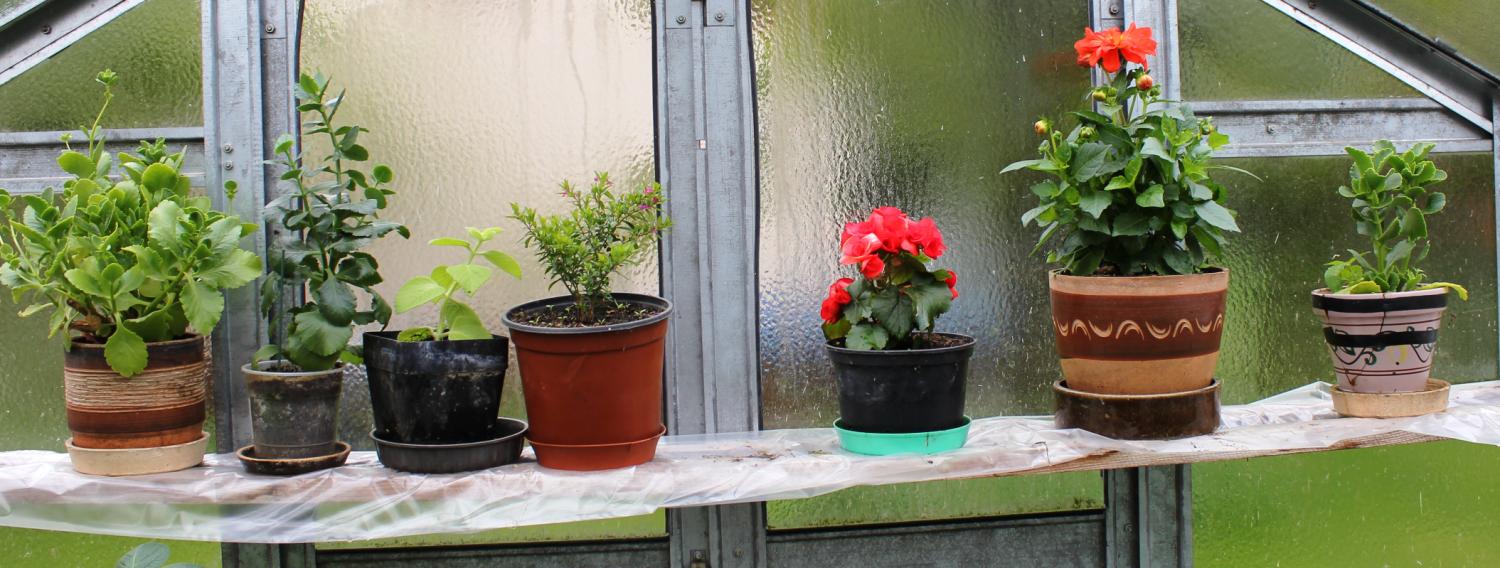 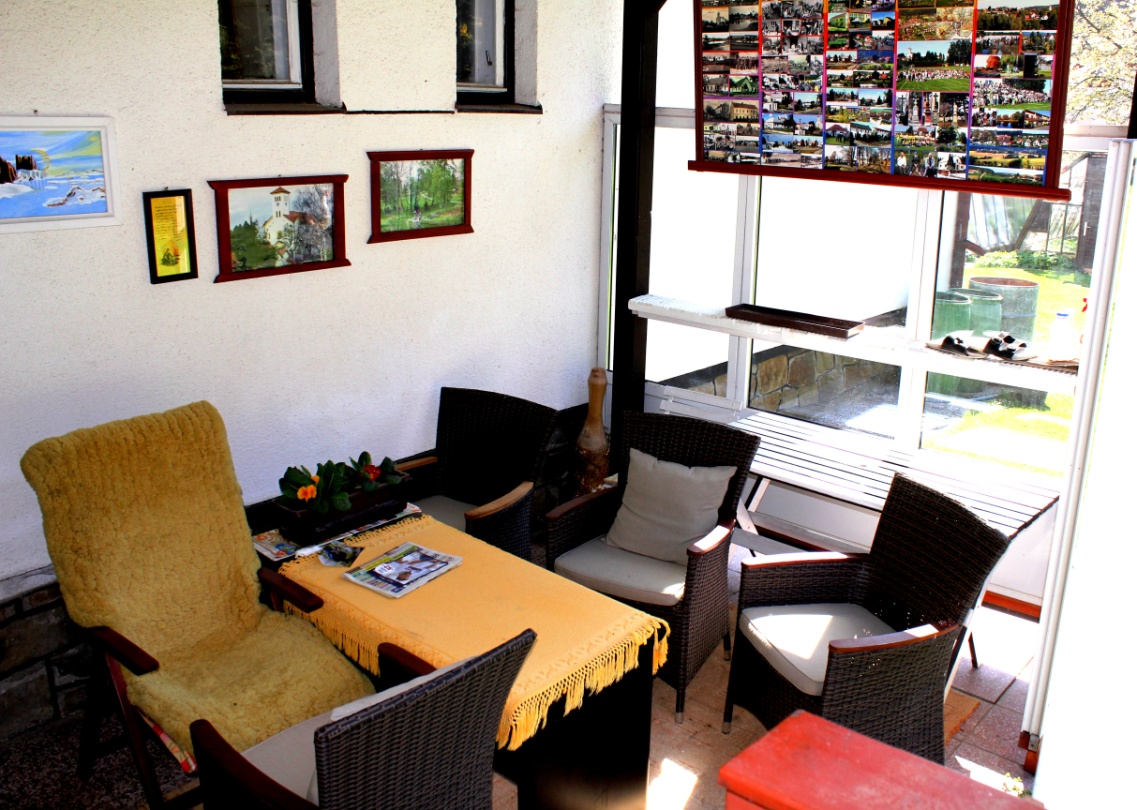 Jak vidíte, mám spousty vitamínů.Antonín